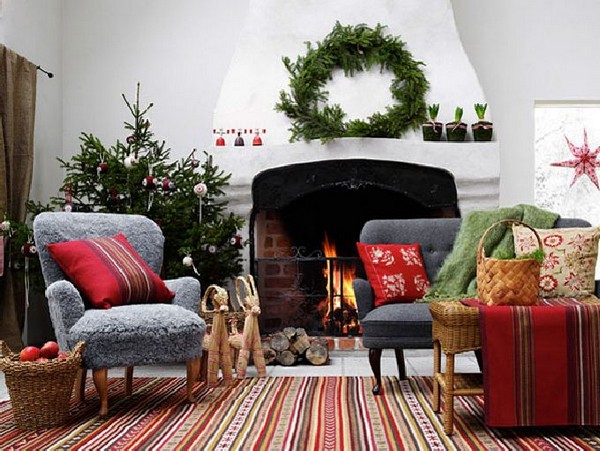 সকলকে শুভেচ্ছা
উপাস্থপনায়
তানজীরা খানম 
সিনিয়ার শিক্ষিকা  আইসিটি ও কম্পিউটার ।
শাহী মহল্লা মোহাম্মাদীয়া আলিম মাদ্রাসা ।
মোবাইল নং  ০১৭২৭৯৭৪৭৫৬
বিষয় ঃ- গার্হস্থ্যবিজ্ঞান 
৯ম শ্রেনী
ক বিভাগ 
গৃহ ও পারিবারিক সম্পদ ব্যাবস্থাপনা । 
প্রমথ ঃ- অধ্যায়  ।
গৃহ ব্যাবস্থাপনা ।
সময় ৪০ মিনিট
ছবিগুলো  দ্বারা আমরা কি বুঝতে পারি ।
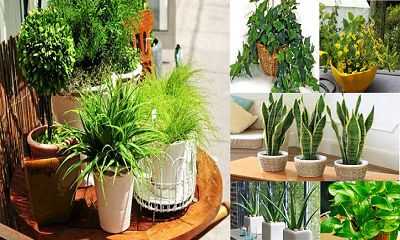 আমাদের আজকের পাঠ
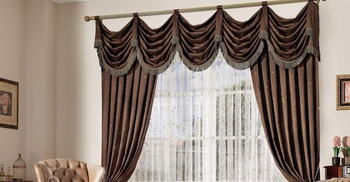 গৃহ ব্যাবস্থাপনা ।
শিখনফল
এই পাঠ শেষে তোমরা –
গৃহব্যবস্থাপনার ও কাঠামো বর্ননা করতে পারবে ।
গৃহ ব্যাবস্থাপনার  উদ্দেশ্য ও গুরুত্ব ব্যাখ্যা করতে পারবে ।
গৃহসজ্জার নান্দনিক দিক সম্পর্কে ব্যাখ্যা করতে পারবে ।
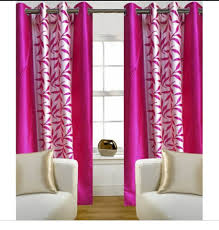 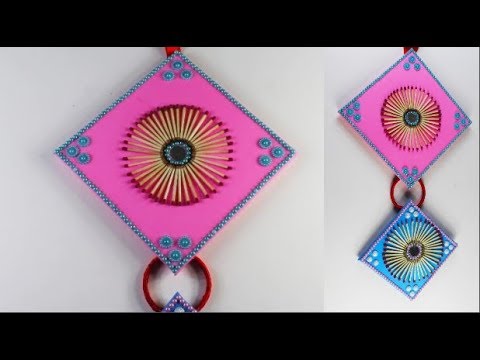 গৃহ ব্যাবস্থাপনা  ধারণা ।
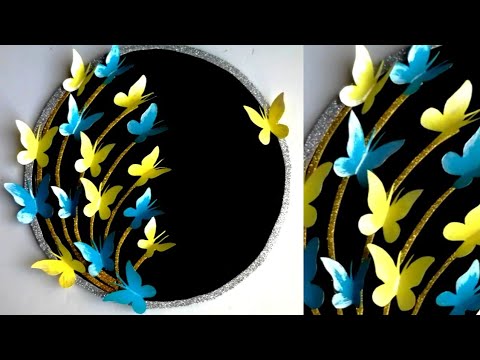 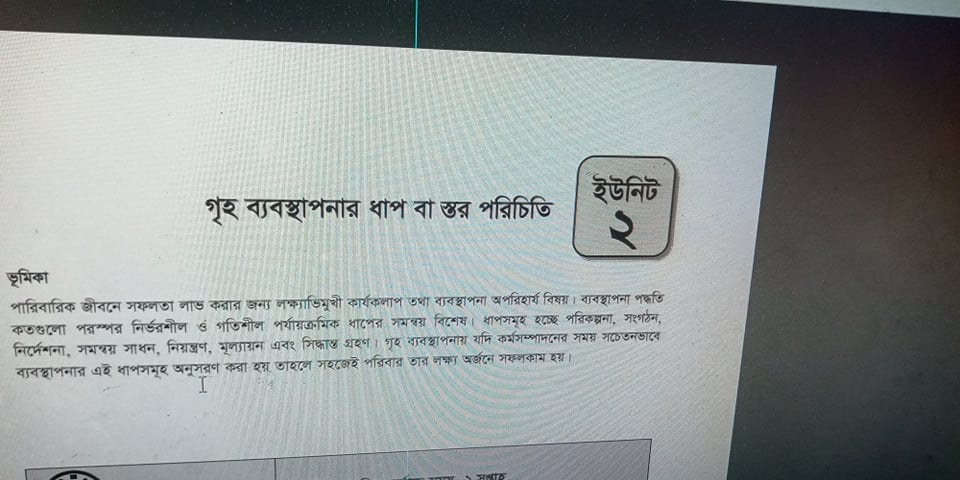 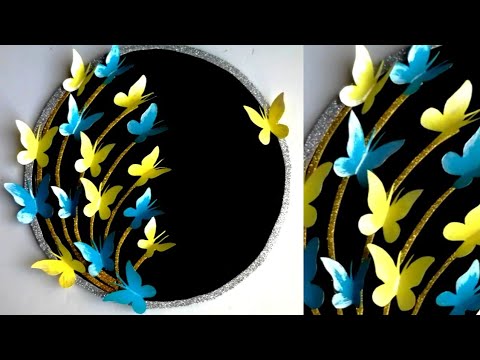 গৃহ ব্যাবস্থাপনা ।
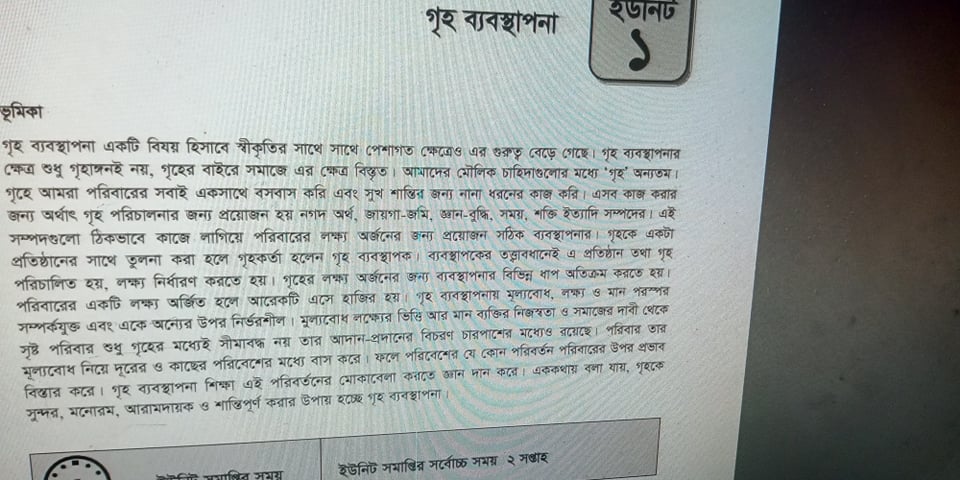 গৃহ ব্যাবস্থাপনা একটি ধারাবাহিক গতিশীল প্রক্রিয়া  যার জন্য প্রয়োজন সঠিক সিদ্ধান্ত এবং সাঠিক লক্ষ্য  নির্ধারন করে লক্ষ্য অর্জনের প্রচেষ্টা  করা ।
গৃহ ব্যাবস্থাপনা ।
সম্পদের সঠিক ব্যাবহার
কাঙ্ক্ষিত লক্ষন  বা উদ্দেশ্য নির্ধারন
সম্পদ ব্যাবহারের ধারাবাহিক পন্থা -
ও
মূল্যবোধ
পরিকল্পনা
সংগঠন
নিয়ন্ত্রন
কর্ম পন্থা
একক কাজ ।
লক্ষ্য কী ? 
পরিকল্লপ্না কী ?
সিদ্ধান্ত গ্রহন বলতে কী বুঝ ? 
সংগঠন কী ? 
কিভাবে সিদ্ধান্ত গ্রহন করে ?
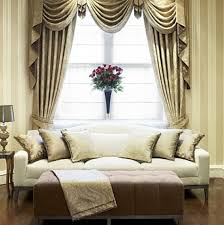 দলিয় কাজ
গৃহ ব্যাবস্থাপনানর সুনির্দিষ্ট ধাপগুলির বর্ননা দাও ।
গৃহ ব্যাবস্থাপনার পদ্ধতি বা পর্যায়ের বিবারন দাও ।
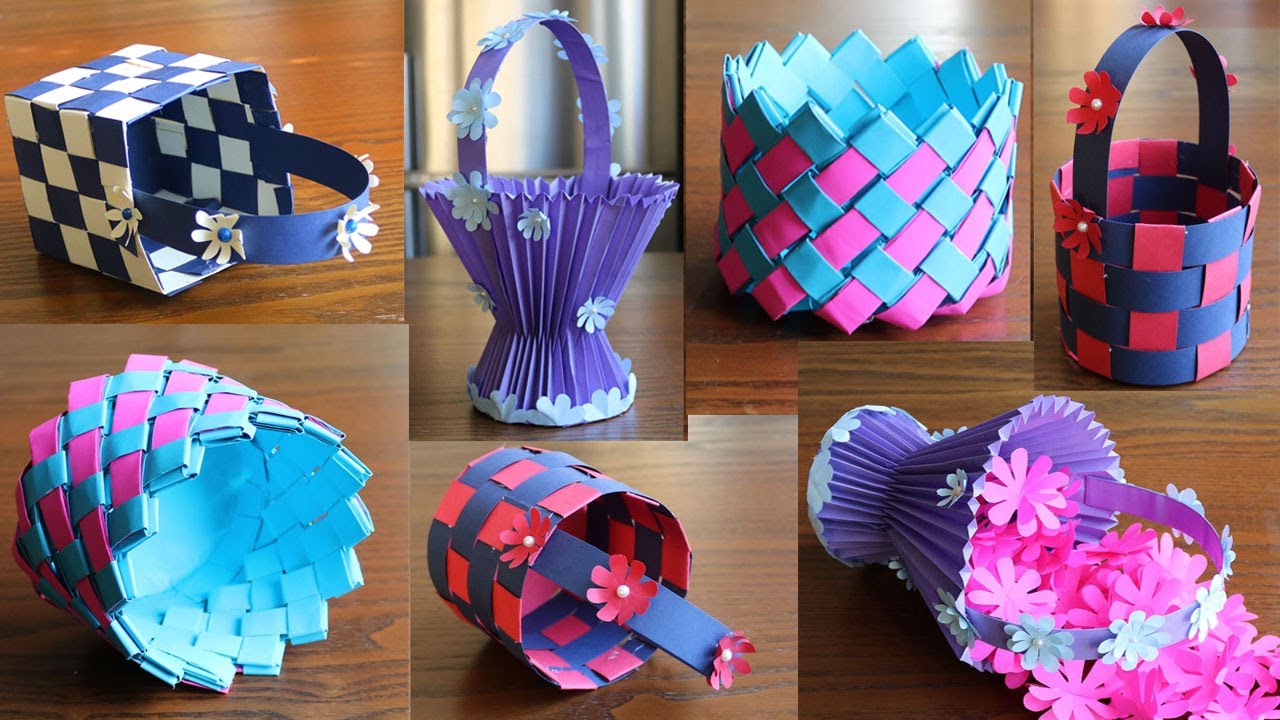 মূল্যায়ন
১। লক্ষ কত প্রকার ? 
২। গৃহ ব্যাবস্থাপনার উদ্দেশ্য কী  
৩। গৃহ ব্যাবস্থাপনার  প্রথমধাপ কী ? 
৪। গৃহ ব্যাবস্স্থপনার  গুরুত্বপূর্ন ধাপ কোনটি ?
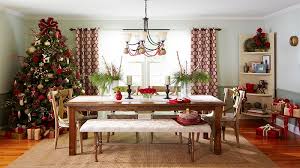 বাড়ির কাজ
গৃহ ব্যাবস্থাপনার মূল চাবিকাঠি কোনটি ?ইহার স্তরগুলোর  ব্যাখ্যা কর । 
পরিবার এর সিদ্ধান্ত গ্রহনের জন্য একক সিদ্ধান্ত ও দলীয় সিদ্ধান্তগুলোর সুবিধা ও অসুবিধার ব্যাখ্যা কর ।
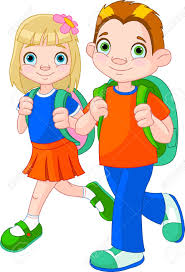 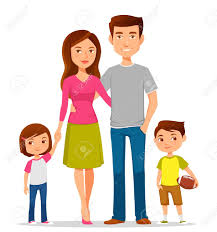 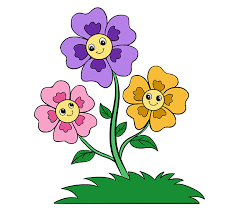 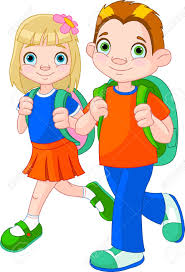 আল্লাহ হাহিজ
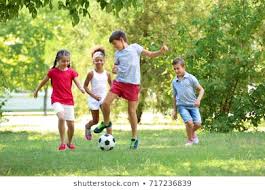